AccU-BTLBA (Beam Transfer Line and Beam Absorber )
WBS 121.05.02
Meiqin Xiao, Introduction
BTLBA Collimators FDR Review
October 4, 2022
Outline
Scope  of  WBS 121.05.02
BTL( Beam Transfer Line) Lattice functions and Locations for 2 collimators
BTL outline -- 3D view  
Proposed PIP-II BTL Beam Instruments from Oct 2019
FRS (Function Requirement Specifications) and TRS ( Technical Requirement Specifications)
Schedule
Review charge
Summary
| BTLBA Collimators FDR review
10/04/2022
2
Scope  of  WBS 121.05.02
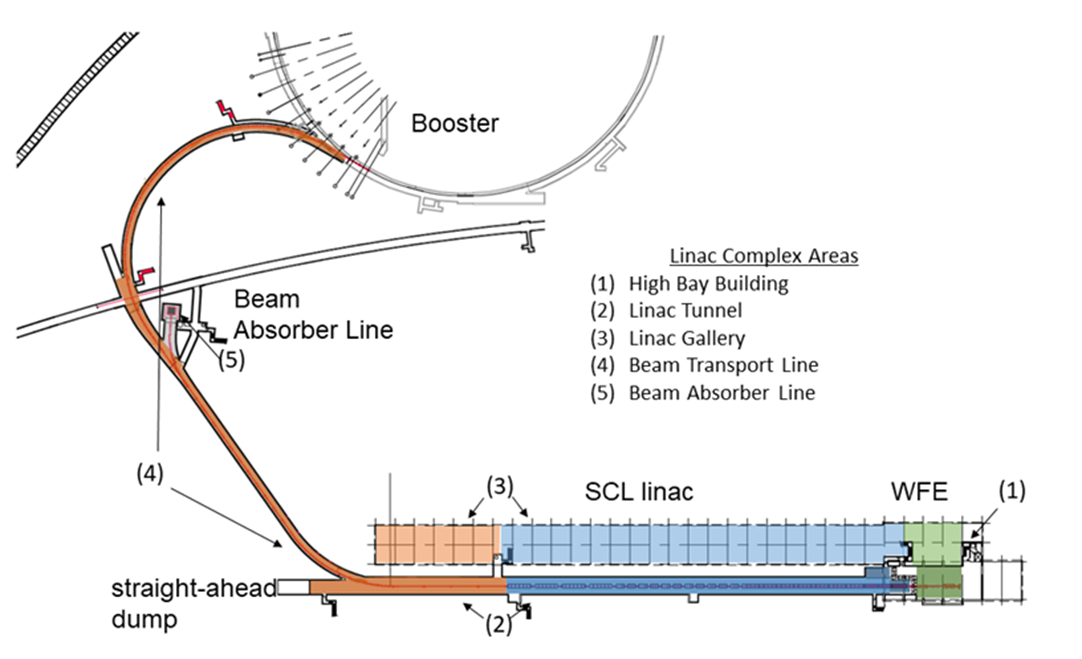 121.05.02.02 BTLBA Beam Transfer line 
Beam line lattice.
Beam line collimators
Deliver 2 beamline collimators

121.05.02.03 BTLBA Beam absorbers
Beam absorbers
Deliver the main  Beam absorber and 1 movable absorber.

  121.05.02.04 BTLBA – Gamma-t-Jump
MI Gamma-t Jump 
Deliver and install 16 gamma-t quads and 4 Power Supplies
25 KW Absorber
Future line to Mu2e upgrade
Collimators
H
V
MovableAbsorber
| BTLBA Collimators FDR review
10/04/2022
3
BTL  lattice functions
Used to adjust phase advances in H/V planes, specifically designed for collimators requirements.
Collimators
V
H
Phase trombone
Beam size s~ 2 mm
Dmax ~ 3 m
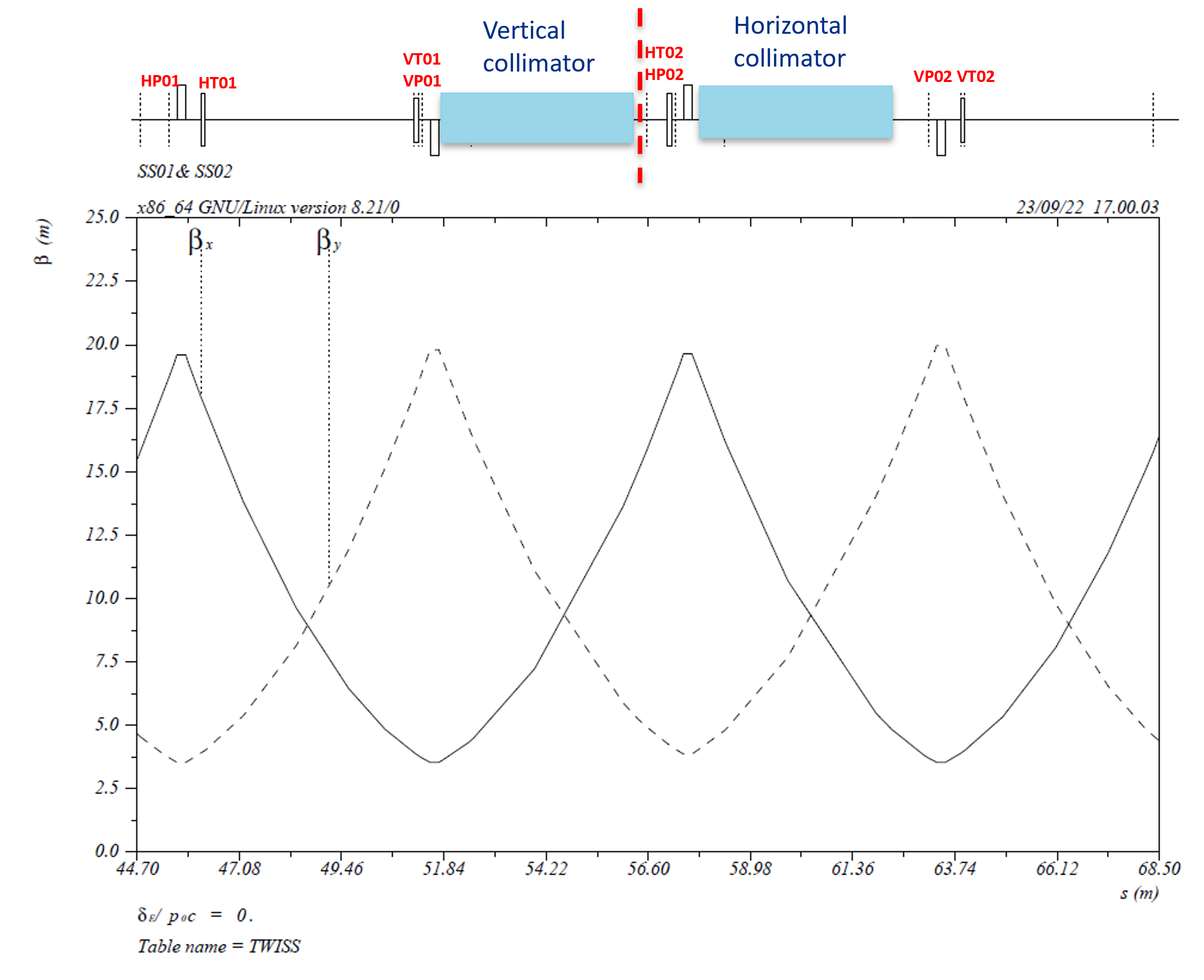 ~18 m
| BTLBA Collimators FDR review
10/04/2022
4
Layout of Linac, BTL, BAL, and Mu2e Line(3D CAD Model)
Linac
Booster
BTL_ARC1
Beam absorber
Portable dump
BAL
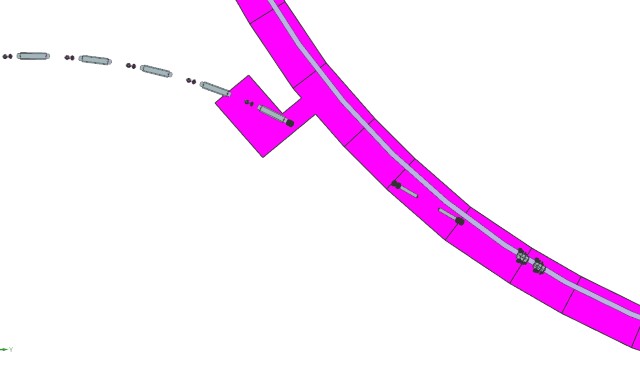 BTL
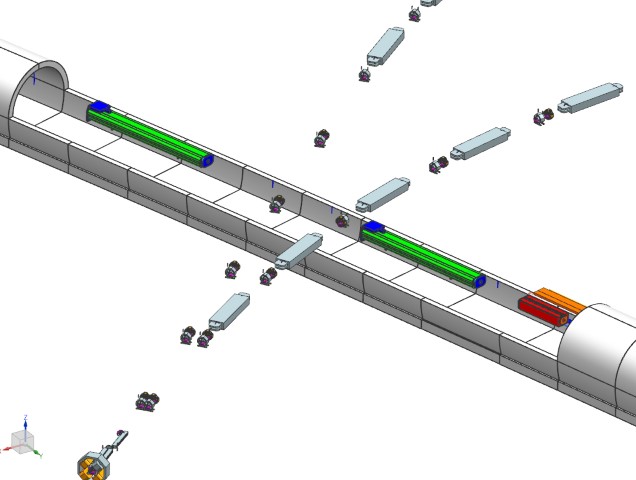 BTL_ARC2
MR Tunnel to the 
Test Beam Facility
Chute
BTL
Mu2e line
| BTLBA Collimators FDR review
10/04/2022
5
Proposed PIP-II BTL Beam Instruments from Oct 2019
BPM and BLM at each quad
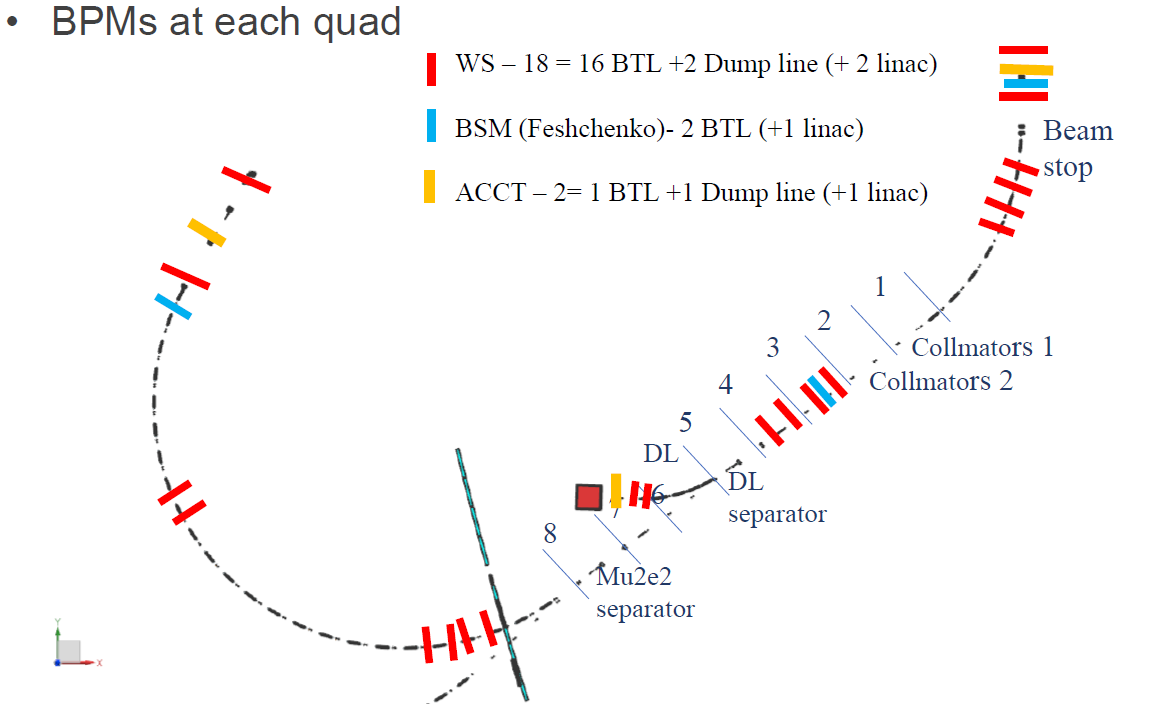 Wire scanner – 16 
Bunch shape monitor (Feschenko) – 2 
ACCT – 2
Warm BPM – 58
Large aperture BPM – 1 
BLM Ion – 65
Laser emittance monitor  – 1
Standard setting: 1 BPM+1BLM for each quad
We will ask for 2 additional BLMs placed around the collimators
| BTLBA Collimators FDR review
10/04/2022
6
FRS and TRS of the BTL Collimators
The following key assumptions are relevant to these requirements:
 
The maximum PIP II Linac beam energy is 1 GeV. Booster injection energy is 0.8 GeV. 
Particles per pulse 6.7E12 (Booster Injection)
The max average beam power is assumed to be 17 KW (operations)  
Collimators are designed for 25 KW beam power.
Max number of beam pulses per year 5.36E8
It is assumed that the final collimator shielding will be designed to be assembled in the tunnel.
| BTLBA Collimators FDR review
10/04/2022
7
Technical Requirements (Design)
| BTLBA Collimators FDR review
10/04/2022
8
Technical Requirements (Design)
| BTLBA Collimators FDR review
10/04/2022
9
Technical Requirements (Radiological)
| BTLBA Collimators FDR review
10/04/2022
10
Schedule
PRR Review :                           28-Feb-23
Fabricate Collimators parts: 9-Jan-24-------12-Jul-24
Final Assembly and Testing: 15-Jul-24-------15-Oct-24
2
| BTLBA Collimators FDR review
10/04/2022
11
Review charge
Are the requirements documented, clear, complete, and appropriate?
Is the proposed design for the BTLBA Collimators likely to meet requirements?  Explain any deficiencies or concerns.  
Are there any features present (or absent) that threaten the intended function and performance of this design? 
 Are the connections and interfaces of the collimators well understood?
Have safety and environmental aspects been appropriately considered?  
 Have quality aspects been appropriately considered?
| BTLBA Collimators FDR review
10/04/2022
12
Summary
The lattice of the beam lines is fixed. The trombone in the straight section was specifically designed for the adjustment of the phase advance for the collimators to the foils in the Booster.
The instrumentations for the collimation need are considered.
PRR is scheduled
Thank you for your attentions.
10/04/2022
13
| BTLBA Collimators FDR review